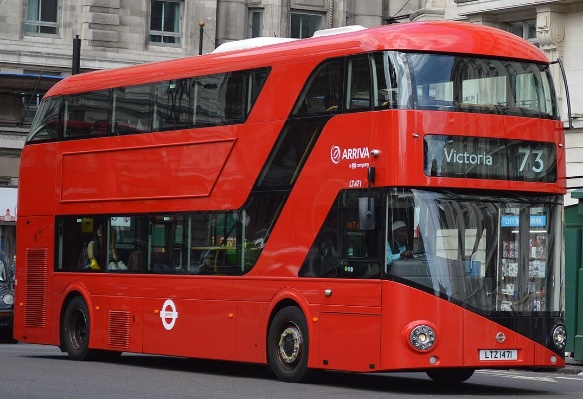 a bus
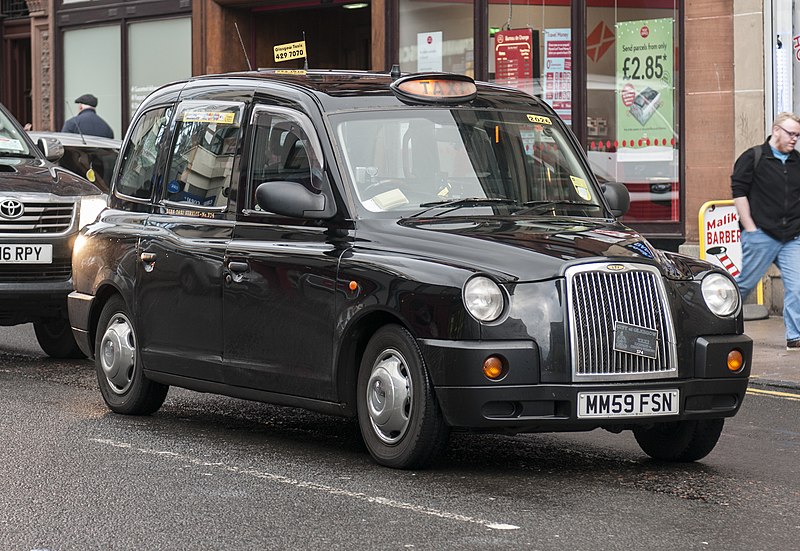 a black cab
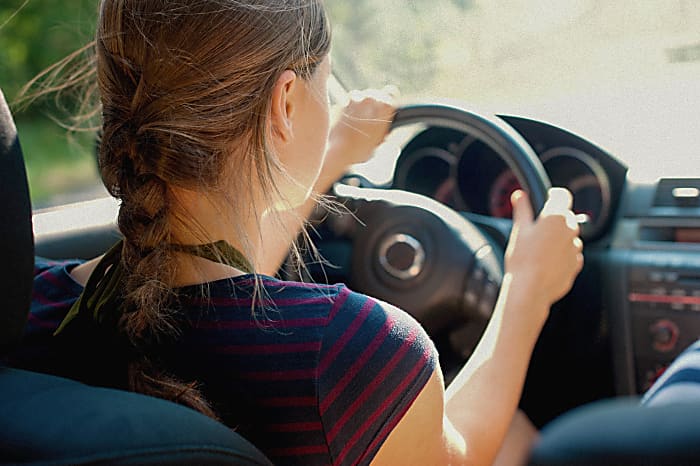 to drive
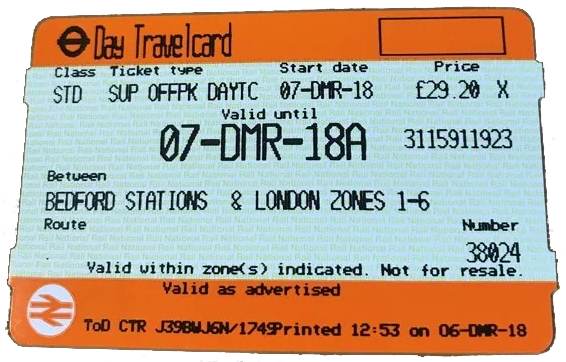 a ticket
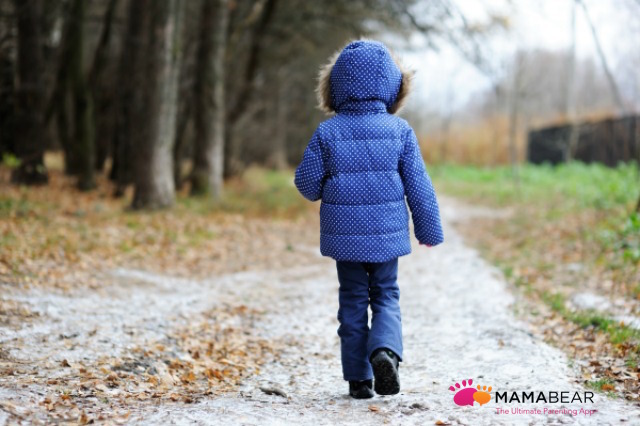 to walk